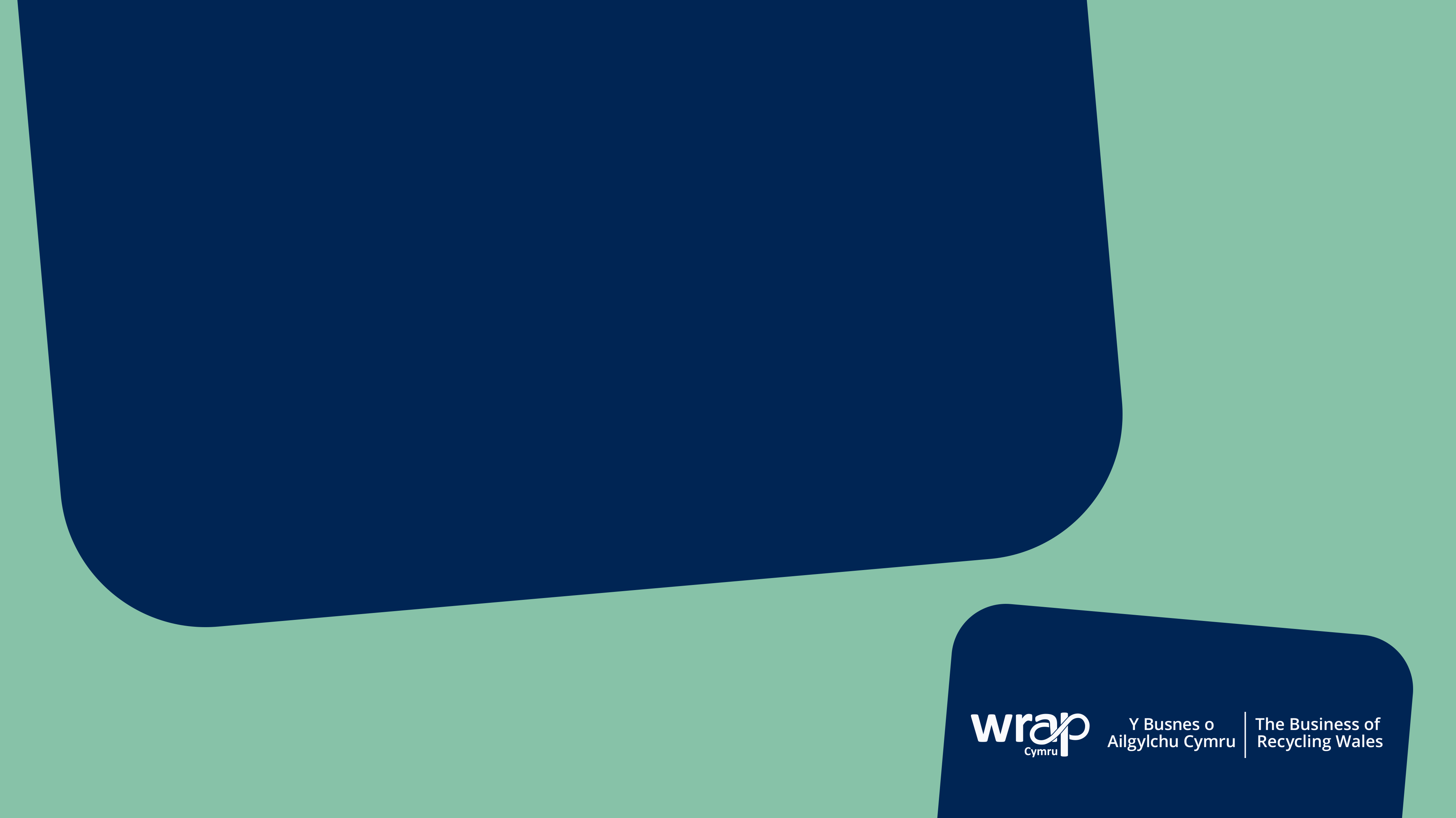 Lorem ipsum 
dolor sit amet
businessofrecycling.com
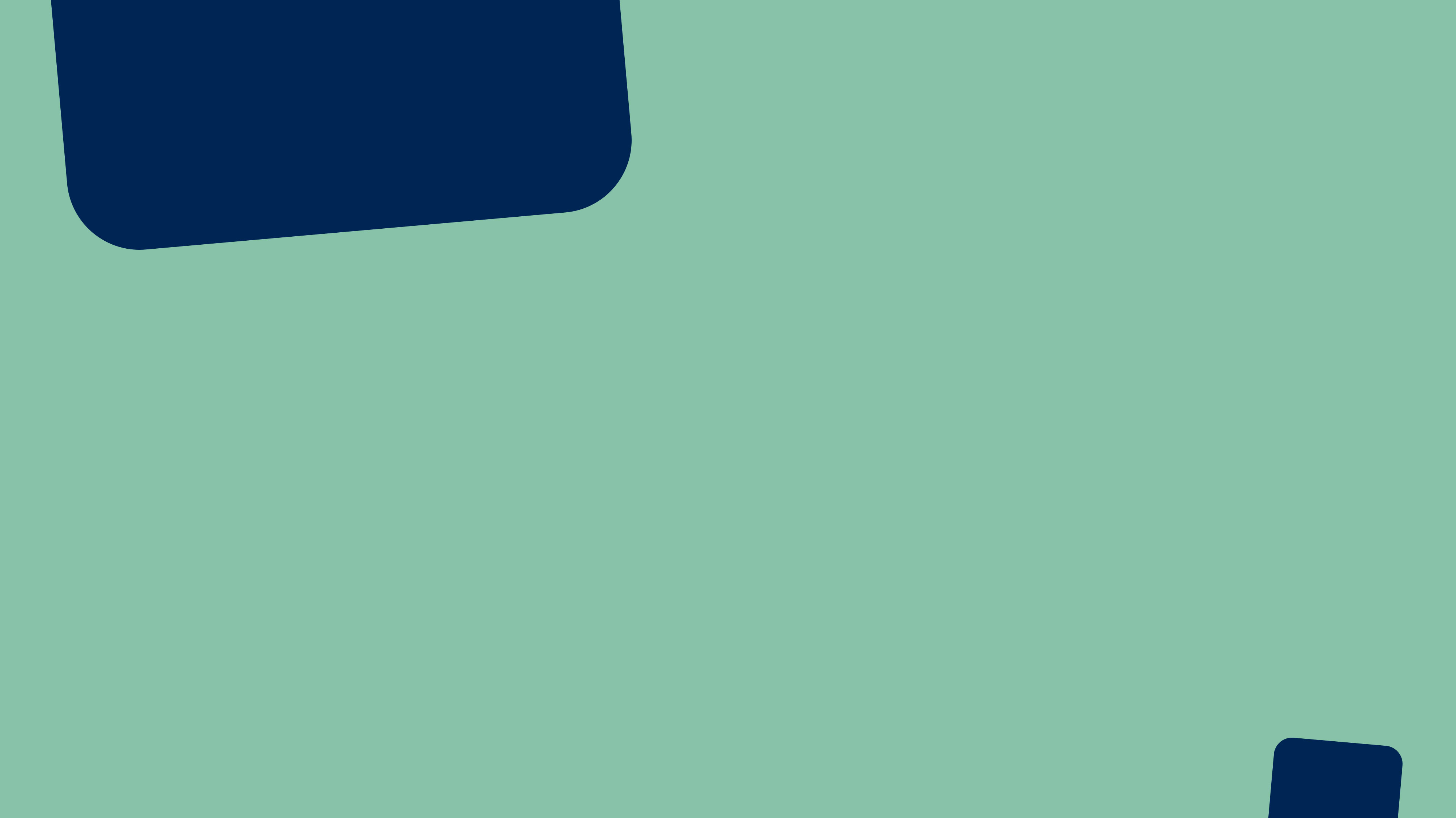 Lorem ipsum 
dolor sit amet
02
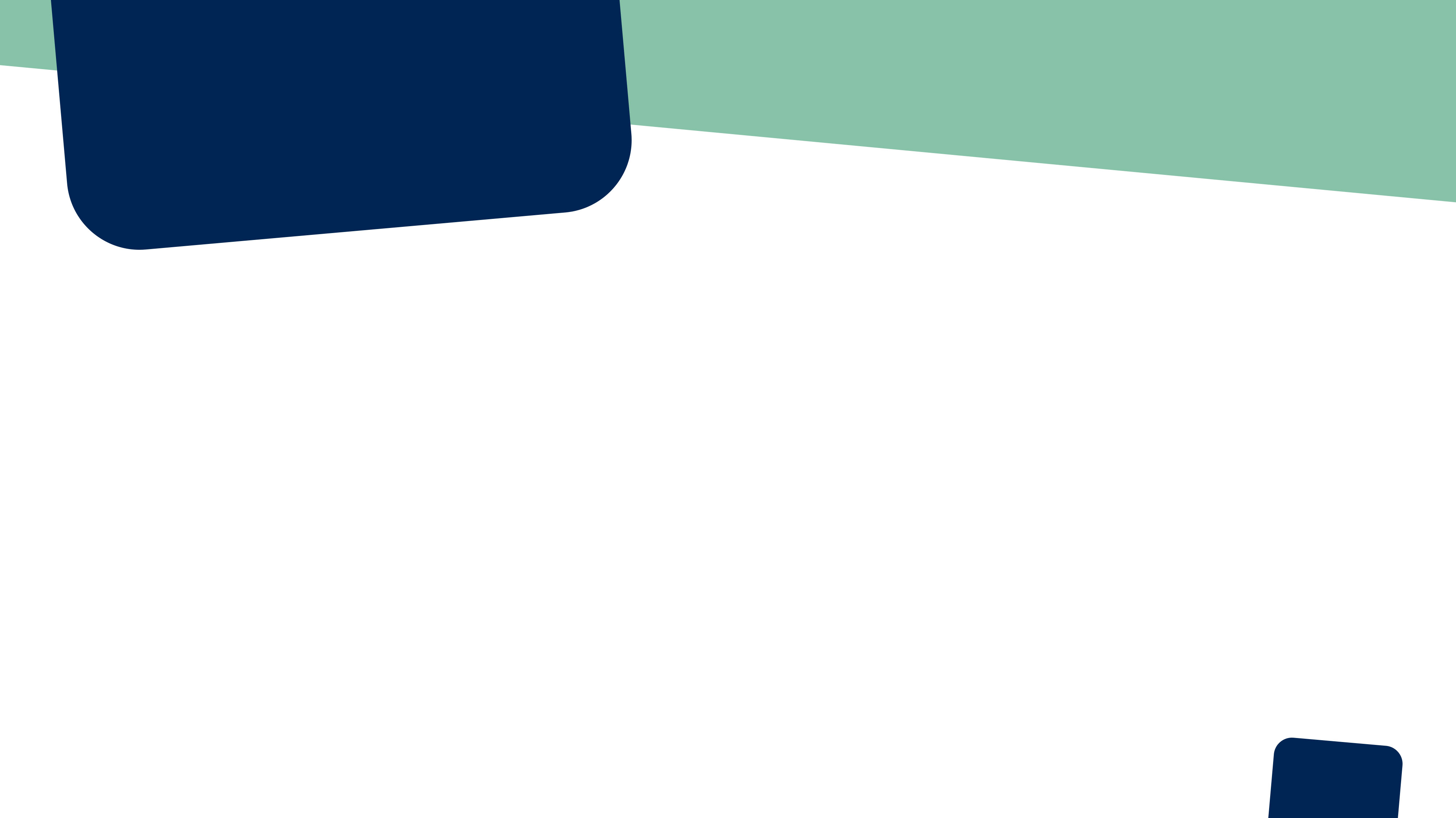 Lorem ipsum 
dolor sit amet
03
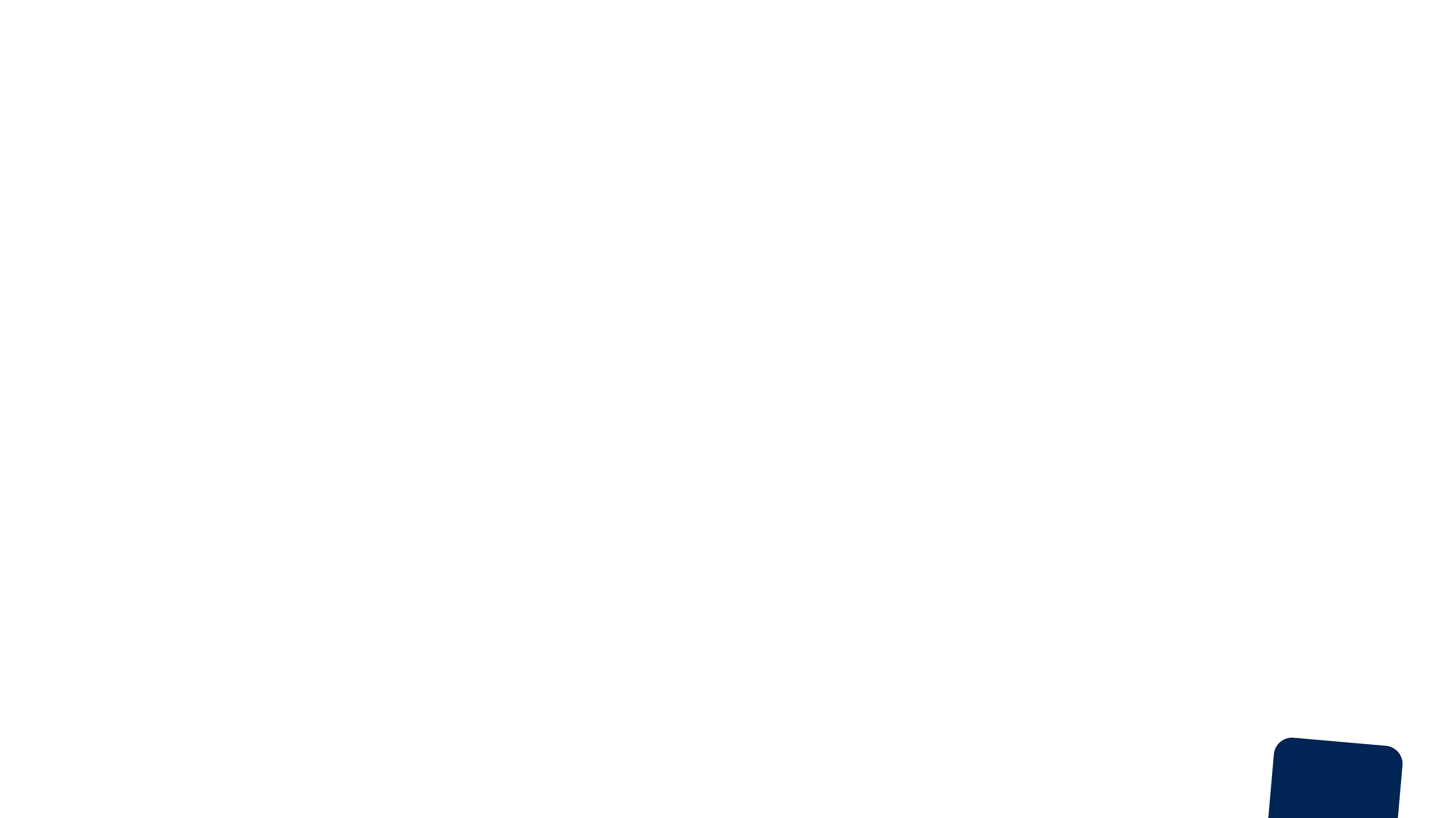 Lorem ipsum dolor sit amet
Lorem ipsum dolor sit amet, consectetur adipiscing elit. Cras pretium eleifend sem ut tempor. Mauris posuere non nibh non tempus. Donec gravida scelerisque risus. Nunc posuere risus eu convallis commodo. Aliquam posuere ullamcorper euismod. Nullam pharetra dignissim tempor. Pellentesque bibendum ipsum augue, ut pellentesque lacus faucibus non. Praesent non est id massa dignissim congue. Vestibulum felis sapien, ultrices sit amet convallis sed, accumsan vel odio. Donec et facilisis neque. Praesent hendrerit pulvinar scelerisque. Sed ut ipsum eu justo vulputate tempor et vitae massa. Vivamus quis ante vestibulum, vestibulum metus porta, elementum sapien. Donec ipsum mi, porta in mollis vel, porta at integer sagittis turpis in mauris sodales, massa.

Vivamus sit amet lectus viverra, condimentum urna ut, efficitur augue. Suspendisse potenti. Suspendisse varius vestibulum tellus, non mollis leo eleifend ac. Phasellus in quam condimentum, pellentesque enim in, molestie magna. Aenean sed purus urna. Aenean eu velit pulvinar enim congue rhoncus in et dolor. Mauris hendrerit nisl sit amet nibh lobortis posuere. Integer tempor, leo in egestas ullamcorper, nulla tellus blandit ligula, eget bibendum enim odio ut leo. Integer sagittis turpis in mauris sodales, et dapibus ante aliquet. Sed consectetur consequat sapien eget malesuada. Nullam laoreet lacus in lacus scelerisque, sed blandit turpis faucibus. Phasellus sodales, neque a mollis pharetra, arcu lorem posuere velit, nec maximus turpis neque eu metus. Donec non nulla condimentum, laoreet ipsum vel, ultrices diam. Quisque ornare ligula ut rhoncus convallis. Praesent tempor quam id diam accumsan, eu consequat ipsum faucibus. Integer fringilla gravida ligula at lacinia.
04
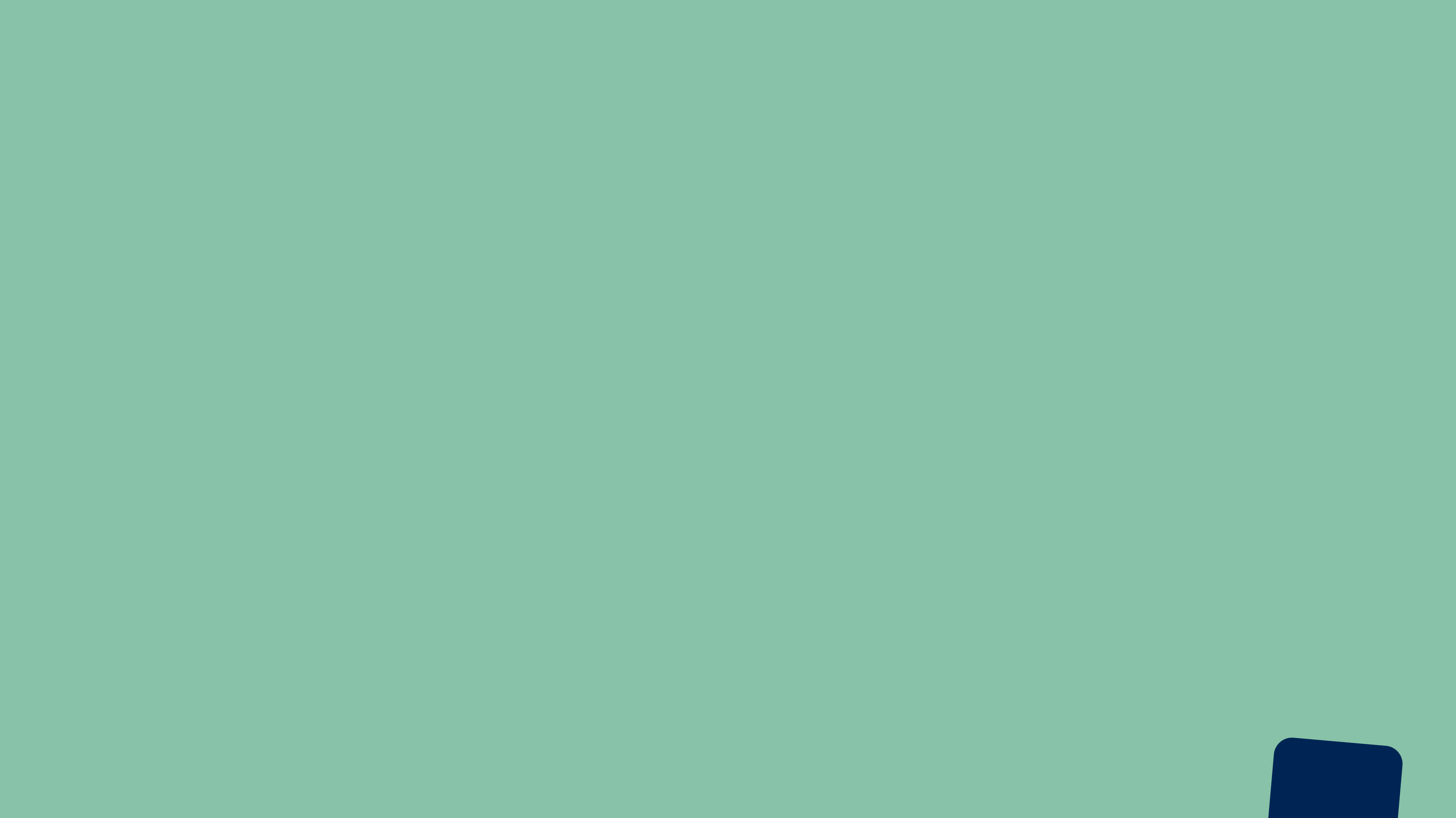 Lorem ipsum dolor sit amet
Lorem ipsum dolor sit amet, consectetur adipiscing elit. Cras pretium eleifend sem ut tempor. Mauris posuere non nibh non tempus. Donec gravida scelerisque risus. Nunc posuere risus eu convallis commodo. Aliquam posuere ullamcorper euismod. Nullam pharetra dignissim tempor. Pellentesque bibendum ipsum augue, ut pellentesque lacus faucibus non. Praesent non est id massa dignissim congue. Vestibulum felis sapien, ultrices sit amet convallis sed, accumsan vel odio. Donec et facilisis neque. Praesent hendrerit pulvinar scelerisque. Sed ut ipsum eu justo vulputate tempor et vitae massa. Vivamus quis ante vestibulum, vestibulum metus porta, elementum sapien. Donec ipsum mi, porta in mollis vel, porta at integer sagittis turpis in mauris sodales, massa.

Vivamus sit amet lectus viverra, condimentum urna ut, efficitur augue. Suspendisse potenti. Suspendisse varius vestibulum tellus, non mollis leo eleifend ac. Phasellus in quam condimentum, pellentesque enim in, molestie magna. Aenean sed purus urna. Aenean eu velit pulvinar enim congue rhoncus in et dolor. Mauris hendrerit nisl sit amet nibh lobortis posuere. Integer tempor, leo in egestas ullamcorper, nulla tellus blandit ligula, eget bibendum enim odio ut leo. Integer sagittis turpis in mauris sodales, et dapibus ante aliquet. Sed consectetur consequat sapien eget malesuada. Nullam laoreet lacus in lacus scelerisque, sed blandit turpis faucibus. Phasellus sodales, neque a mollis pharetra, arcu lorem posuere velit, nec maximus turpis neque eu metus. Donec non nulla condimentum, laoreet ipsum vel, ultrices diam. Quisque ornare ligula ut rhoncus convallis. Praesent tempor quam id diam accumsan, eu consequat ipsum faucibus. Integer fringilla gravida ligula at lacinia.
05
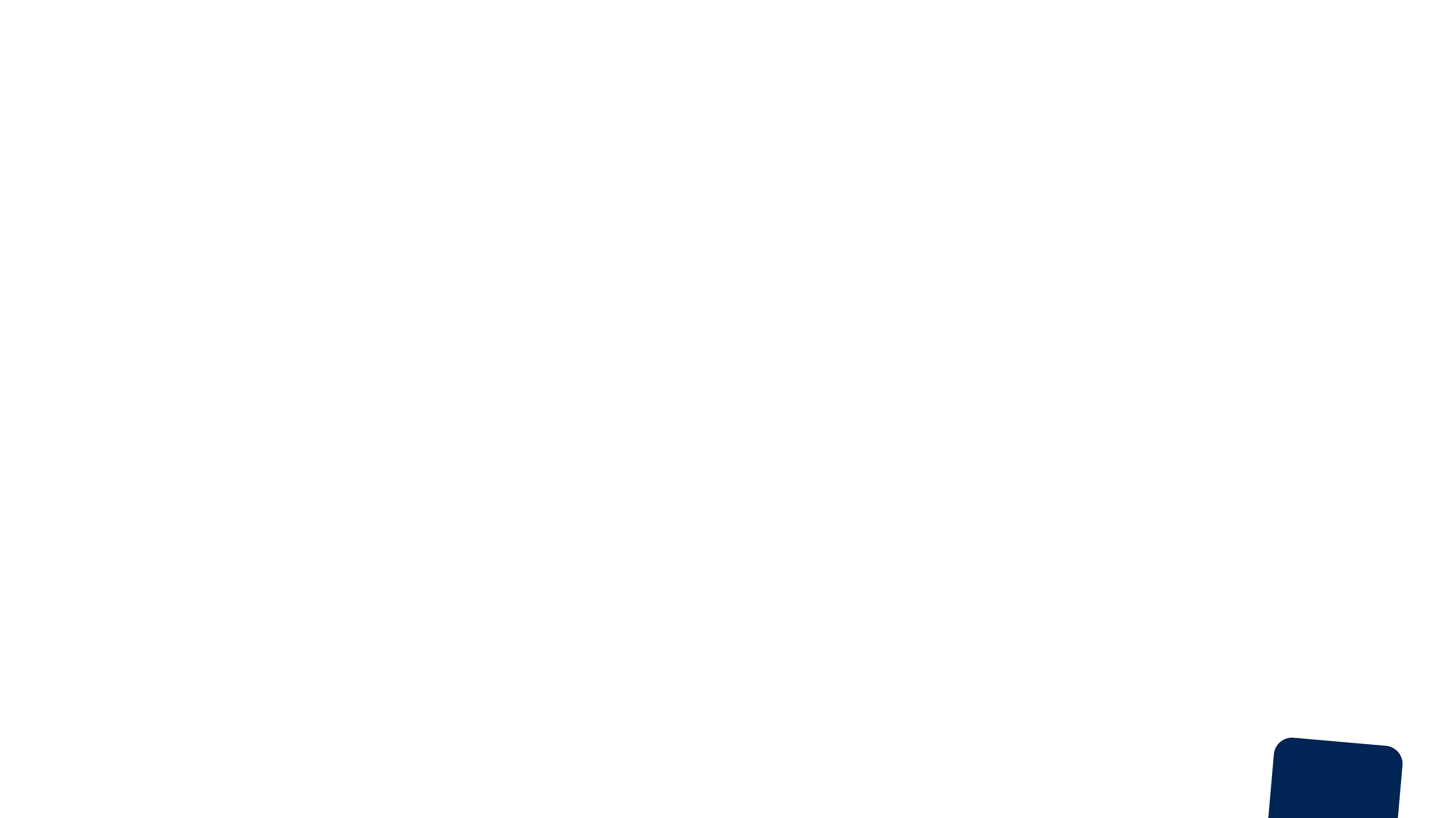 Lorem ipsum dolor sit amet
06
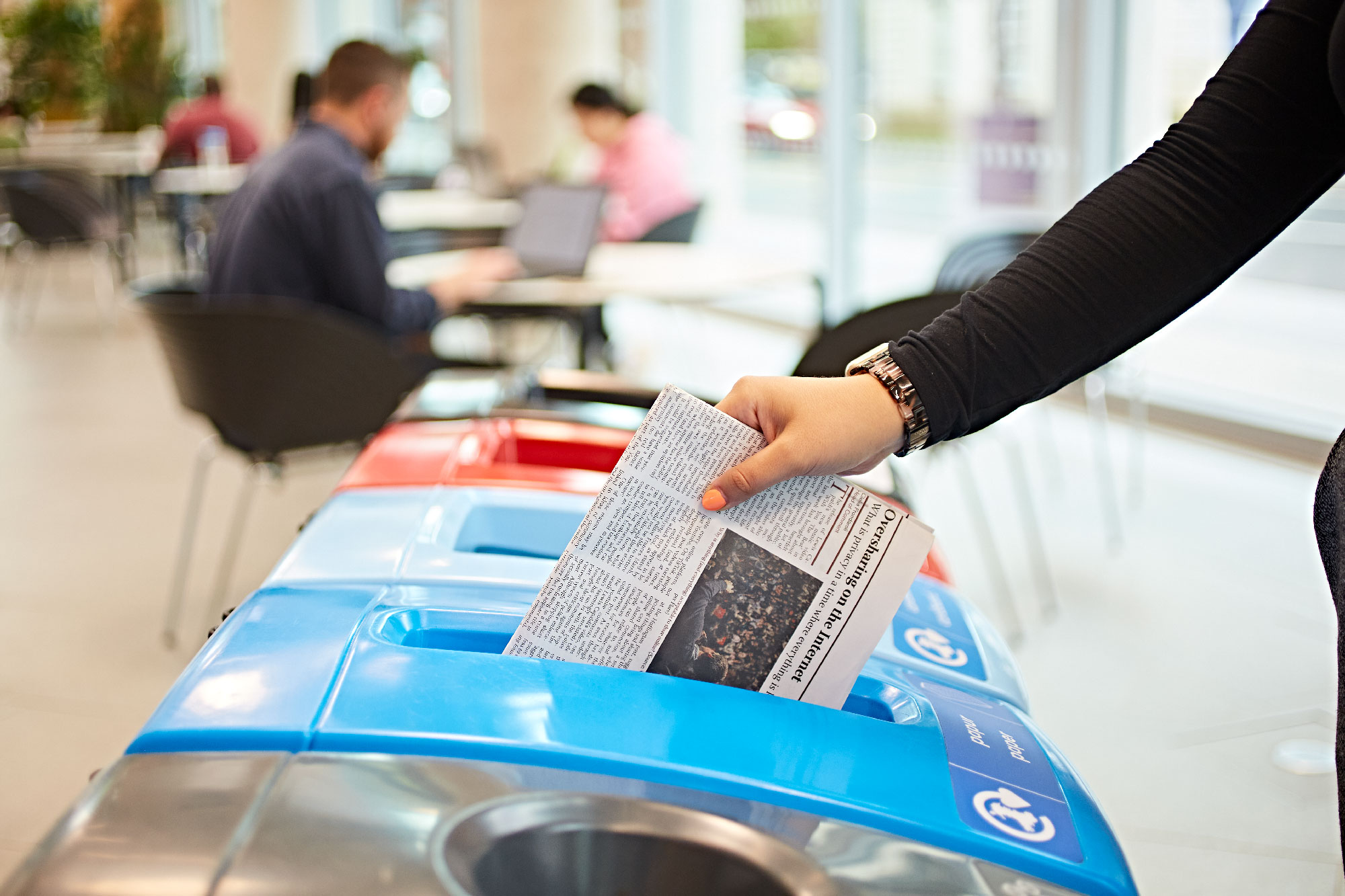 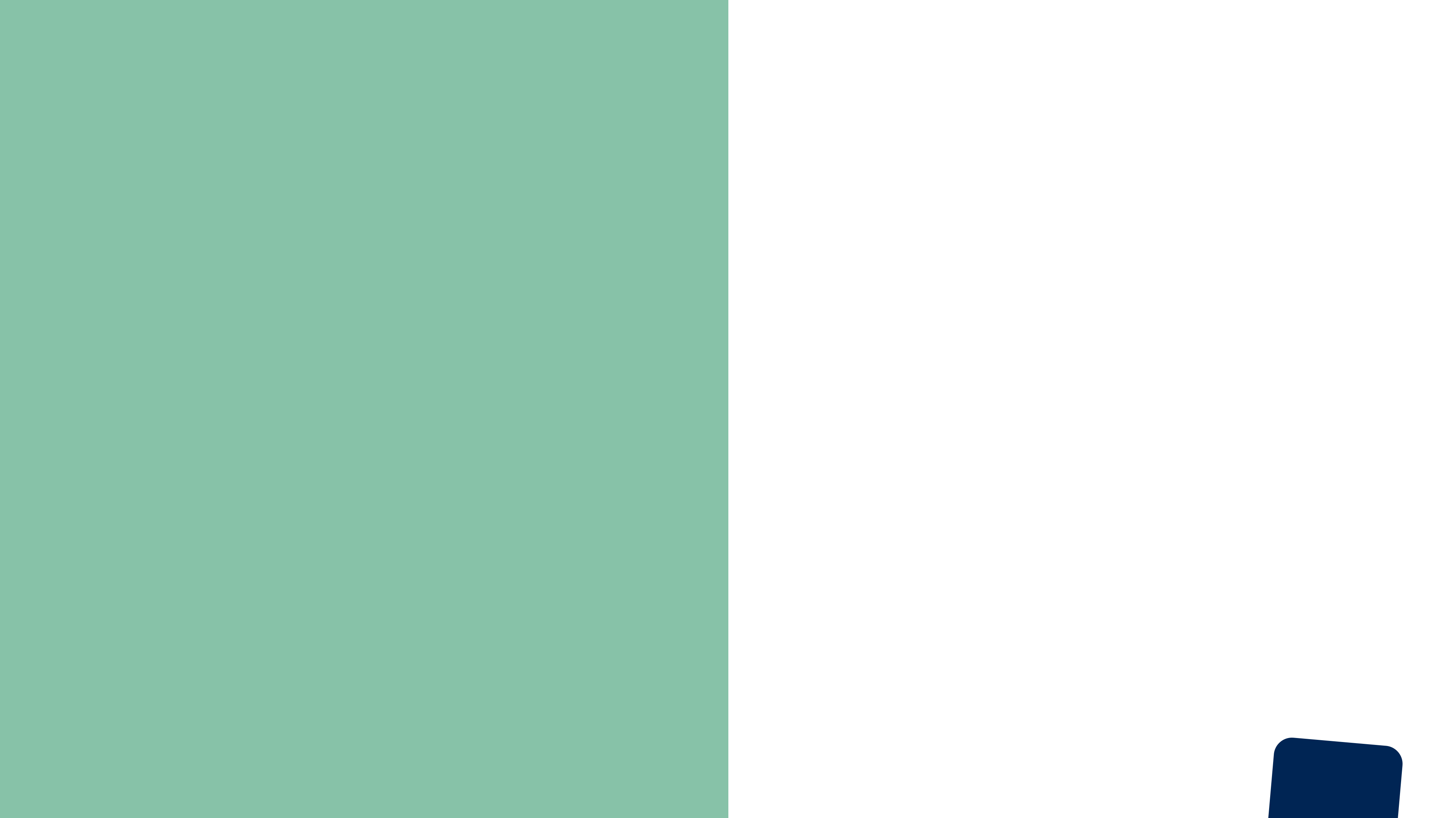 Lorem ipsum dolor
Lorem ipsum dolor sit amet, consectetur adipiscing elit. Cras pretium eleifend sem ut tempor. Mauris posuere non nibh non tempus. Donec gravida scelerisque risus. Nunc posuere risus eu convallis commodo. Aliquam posuere ullamcorper euismod. Nullam pharetra dignissim tempor. Pellentesque bibendum ipsum augue, ut pellentesque lacus faucibus non. Praesent non est id massa dignissim congue. Vestibulum felis sapien, ultrices sit amet convallis sed, accumsan vel odio. Donec et facilisis neque. Praesent hendrerit pulvinar scelerisque. Sed ut ipsum eu justo vulputate tempor et vitae massa. Vivamus quis ante vestibulum, vestibulum metus porta, elementum sapien. Donec ipsum mi, porta in mollis vel, porta at integer sagittis turpis in mauris sodales, massa.
07
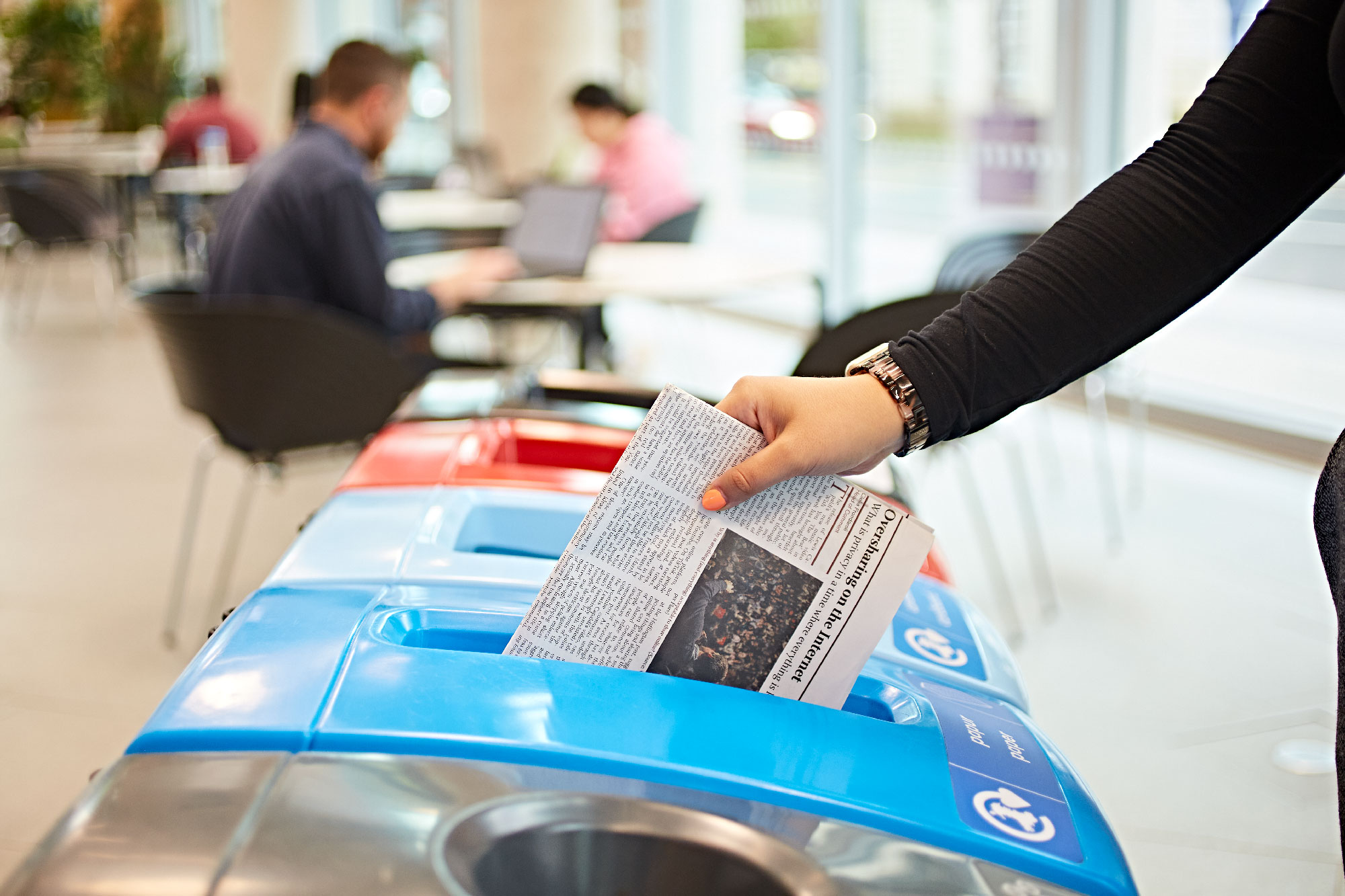 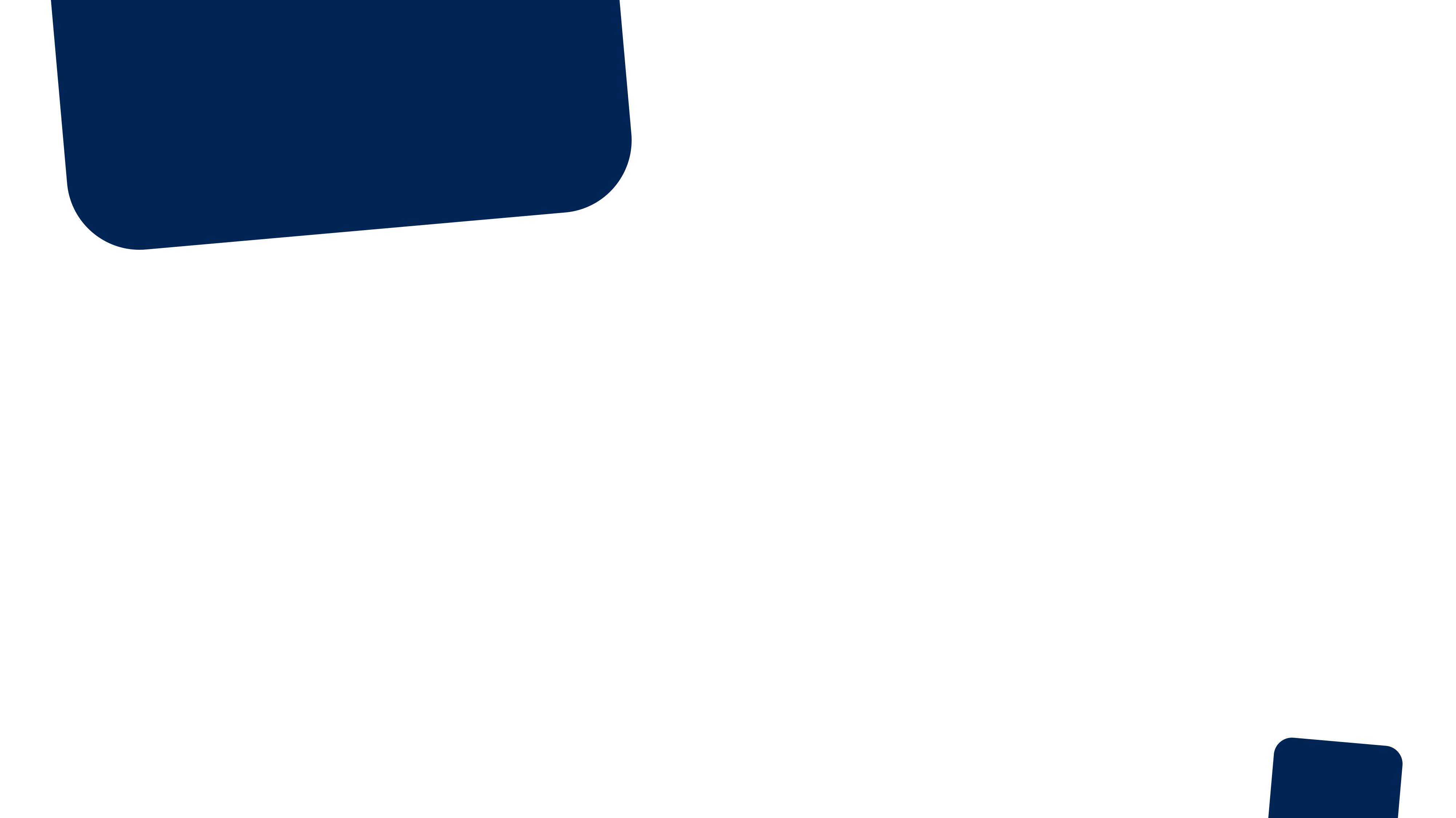 Lorem ipsum 
dolor sit amet
08
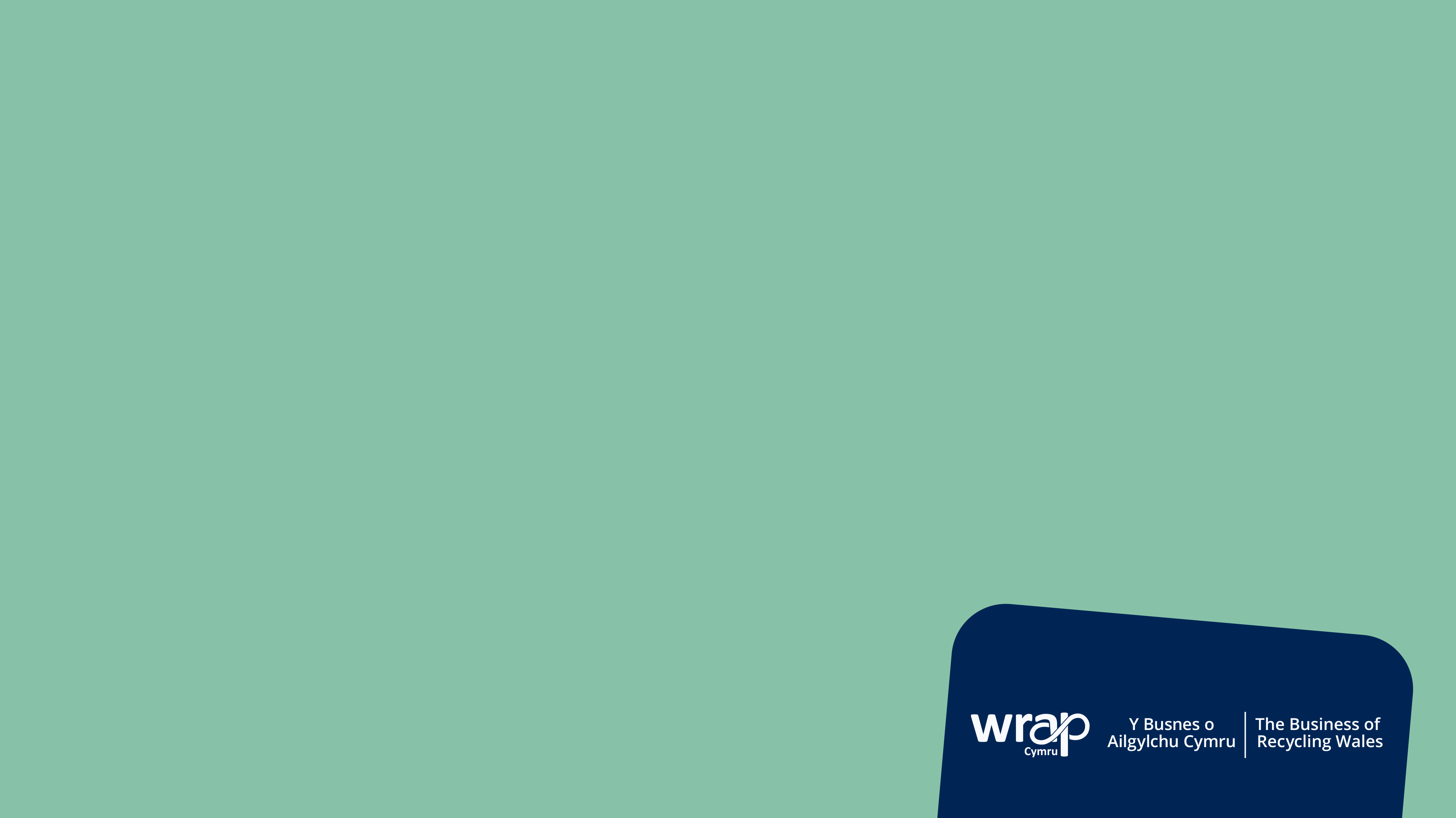